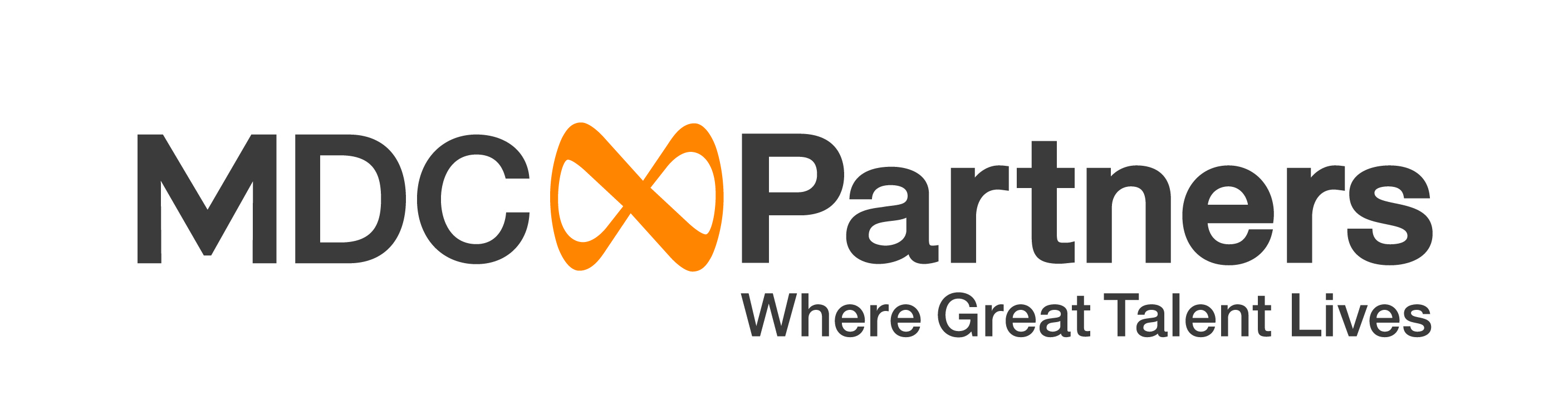 Management Presentation
Fourth Quarter & Full Year 2019 Results
February 27, 2020
FORWARD LOOKING STATEMENTS & OTHER INFORMATION
This presentation contains forward-looking statements. Statements in this presentation that are not historical facts, including without limitation statements about the Company’s beliefs and expectations, earnings guidance, recent business and economic trends, potential acquisitions, and estimates of amounts for redeemable noncontrolling interests and deferred acquisition consideration, constitute forward-looking statements. Words such as “estimates”, “expects”, “contemplates”, “will”, “anticipates”, “projects”, “plans”, “intends”, “believes”, “forecasts”, “may”, “should”, and variations of such words or similar expressions are intended to identify forward-looking statements. These statements are based on current plans, estimates and projections, and are subject to change based on a number of factors, including those outlined below.  Forward-looking statements speak only as of the date they are made, and the Company undertakes no obligation to update publicly any of them in light of new information or future events, if any.
 
Forward-looking statements involve inherent risks and uncertainties. A number of important factors could cause actual results to differ materially from those contained in any forward-looking statements. Such risk factors include, but are not limited to, the following:
risks associated with international, national and regional economic conditions that could affect the Company or its clients, including as a result of the recent coronavirus outbreak;
the Company’s ability to attract new clients and retain existing clients;
reduction in client spending and changes in client advertising, marketing and corporate communications requirements; 
financial failure of the Company’s clients;
the Company’s ability to retain and attract key employees;
the Company’s ability to achieve the full amount of its stated cost saving initiatives;
the Company's implementation of strategic initiatives;
the Company’s ability to remain in compliance with its debt agreements and the Company’s ability to finance its contingent payment obligations when due and payable, including but not limited to those relating to redeemable noncontrolling interests and deferred acquisition consideration;
the successful completion and integration of acquisitions which complement and expand the Company’s business capabilities; and
foreign currency fluctuations.
Investors should carefully consider these risk factors and the additional risk factors outlined in more detail in the Company's Annual Report on Form 10-K and in the Company’s other SEC filings.
----- DRAFT -----
FOURTH QUARTER 2019 FINANCIAL HIGHLIGHTS
Revenue of $382.0 million versus $393.7 million in the prior year period
Organic revenue declined by 1.5% versus the prior year period, including a 279 basis point benefit from billable pass through costs
Specialist Communications continues to capture share with 15% organic revenue growth in 4Q 2019
Global Integrated segment rebounded with organic revenue growth of 2.6% in 4Q 2019
Net loss attributable to MDC Partners Inc. common shareholders of $10.5 million in the fourth quarter of 2019 versus $83.7 million in the prior year period
Adjusted EBITDA of $57.0 million versus $52.0 million in the prior year period, an increase of 9.8% 
Adjusted EBITDA Margin of 14.9% versus 13.2% in prior year, an increase of 170 basis points 
Covenant EBITDA (LTM) of $184.2 million for the fourth quarter of 2019 versus $172.6 million for the fourth quarter of 2018, an increase of 6.7% 
Net new business wins of $37.2 million
Note: See appendix - "Definitions of Non-GAAP Financial Measures".
----- DRAFT -----
TWELVE MONTHS 2019 FINANCIAL HIGHLIGHTS
Revenue of $1.42 billion versus $1.48 billion for the prior year period
Organic revenue declined by 3.1% versus the prior year period, including a 206 basis point benefit from billable pass through costs
Net loss attributable to MDC Partners Inc. common shareholders of $17.0 million for the twelve months of 2019 versus $132.1 million for the prior year period 
Adjusted EBITDA of $174.2 million versus $162.6 million for the prior year period, an increase of 7.1% 
Adjusted EBITDA Margin improvement of 130 basis points to 12.3% versus 11.0% for the prior year period
Net New Business wins of $93.6 million 
Leverage ratio of 4.5x, down from 5.2x a year ago
No outstanding borrowings on revolver, $106.9 million in cash at year end
Note: See appendix - "Definitions of Non-GAAP Financial Measures".
CONSOLIDATED REVENUE AND EARNINGS
REVENUE SUMMARY
Note: Actuals may not foot due to rounding
Organic revenue decline of 1.5% in the fourth quarter of 2019 versus the prior year period, including a 279 basis point benefit from increased billable pass-through costs incurred on clients’ behalf from certain of our partner firms acting as principal.
	Note: Actuals may not foot due to rounding
REVENUE BY GEOGRAPHY AND SEGMENT
Note: Actuals may not foot due to rounding
REVENUE BY CLIENT INDUSTRY
Q4 2019 Mix
Year-over-Year Growth by Category
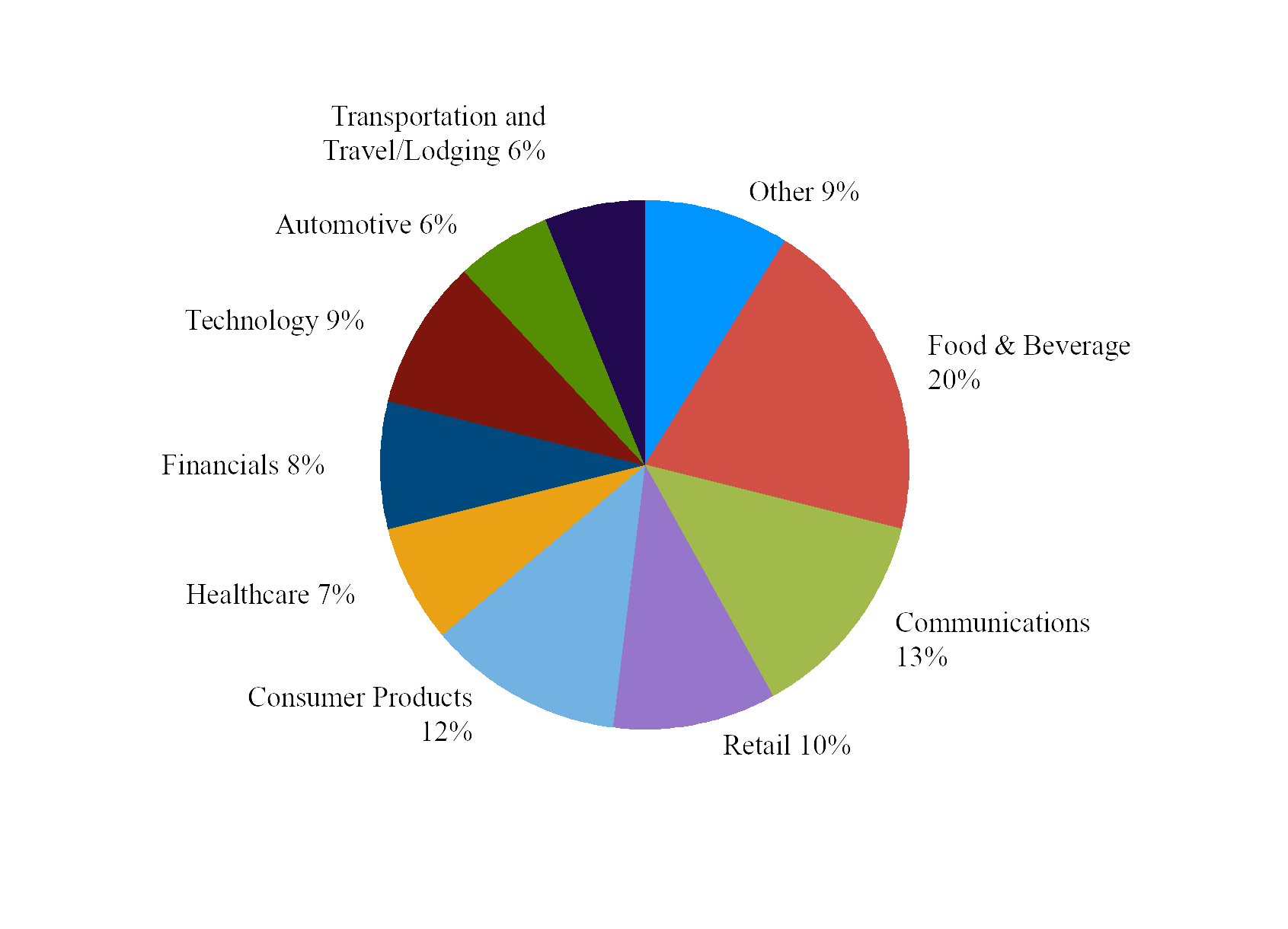 Top 10 clients made up 24.0% of revenue in Q4 2019, unchanged from 24.0% in Q4 2018. (Largest < 4.7%)
ADJUSTED EBITDA (1)
Note: Actuals may not foot due to rounding
1 Due to changes in the composition of certain business and the Company’s internal management and reporting structure during 2019, reportable segment results for the 2018 periods presented have been recast to reflect the reclassification of certain businesses between segments. The changes were as follows: 1) Doner, previously within the Global Integrated Agencies category is now aggregated into the Domestic Creative Agencies reportable segment, 2) Yes and Company, previously within the Media Services category, was included within the Domestic Creative Agencies reportable segment, 3) HL Design and Redscout, previously within Specialist Communications and All Other category, respectively are included in Yes and Company, and 4)Varick Media, previously within the Yes & Company operating segment is included within MDC Media Partners.
2Adjusted EBITDA is a non-GAAP measure. See appendix for the definition.
COVENANT EBITDA
COVENANT EBITDA
SUMMARY OF CASH FLOW
Note: Actuals may not foot due to rounding
2020 FINANCIAL OUTLOOK
2020 Outlook Commentary*
* The Company has excluded a quantitative reconciliation with respect to the Company’s 2020 guidance under the “unreasonable efforts” exception in Item 10(e)(1)(i)(B) of Regulation S-K. See appendix - "Definitions of Non-GAAP Financial Measures".
APPENDIX
HISTORICAL REVENUE SCHEDULE
Note: See appendix - "Definitions of Non-GAAP Financial Measures".
Note: Actuals may not foot due to rounding
HISTORICAL ADJUSTED EBITDA SCHEDULE
1 Adjusted EBITDA is a non-GAAP measure. See appendix - "Definitions of Non-GAAP Financial Measures".
Note: Actuals may not foot due to rounding

.
RECONCILIATIONS
(1) GAAP revenue from prior year acquisitions for 2019 and 2018 relates to acquisitions which occurred in 2018 and 2017, respectively.
(2) Contribution to organic revenue growth (decline) represents the change in revenue, measured on a constant currency basis, relative to the comparable pre-acquisition period for acquired businesses that is included in the Company's organic revenue growth (decline) calculation.
(3) Prior year revenue from dispositions reflects the incremental impact on revenue for the comparable period after the Company's disposition of such disposed business, plus revenue from each business disposed of by the Company in the previous year through the twelve month anniversary of the disposition.
Note: Actuals may not foot due to rounding.


.
AVAILABLE LIQUIDITY(1)
(1) Subject to available borrowings under the Credit Facility.
Note: Actuals may not foot due to rounding
CURRENT CREDIT PICTURE
$250 million Credit Facility Covenants (1)
Current Debt Maturity Profile (5)
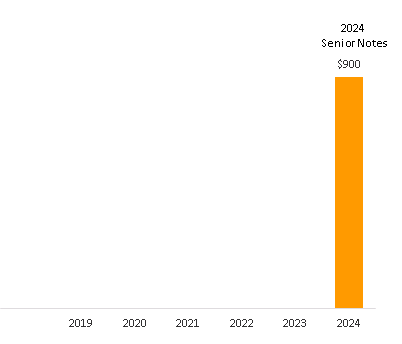 (1) These ratios and measures are not based on generally accepted accounting principles and are not presented as alternative measures of operating performance or liquidity. Some of these ratios and measures include, among other things, pro forma adjustments for acquisitions, dispositions, one-time charges, and other items, as defined in the Credit Agreement. They are presented here to demonstrate compliance with the covenants in the Credit Agreement, as non-compliance with such covenants could have a material adverse effect on the Company.
(2) Covenant EBITDA is a measure that includes pro forma adjustments for acquisitions, one-time charges, and other items, as defined in the Company's Credit Agreement.
(3) Total Senior Leverage is a measure that includes borrowings under the Credit Agreement, outstanding letters of credit, less cash held in depository accounts, as defined in the Credit Agreement.
(4) Net Debt is a measure that includes borrowings under the Credit Agreement, the Senior Notes due 2024, other outstanding debt and letters of credit, less cash held in depository accounts, as defined in the Credit Agreement. Net Debt does not include Deferred Acquisition Consideration with the exception of certain fixed components ($0.5 million as of December 31, 2019), and it does not include minority interest.
(5) Based on borrowings as of December 31, 2019. Excludes letters of credit, and Deferred Acquisition Consideration.
Note: Actuals may not foot due to rounding
DEFINITION OF NON-GAAP MEASURES
In addition to its reported results, MDC Partners has included in its press release and supplemental management presentation certain financial results that the Securities and Exchange Commission defines as "non-GAAP financial measures."  Management believes that such non-GAAP financial measures, when read in conjunction with the Company's reported results, can provide useful supplemental information for investors analyzing period to period comparisons of the Company's results. Such non-GAAP financial measures include the following:

Organic Revenue:  Organic Revenue: “Organic revenue growth” and “organic revenue decline” refer to the positive or negative results, respectively, of subtracting both the foreign exchange and acquisition (disposition) components from total revenue growth. The acquisition (disposition) component is calculated by aggregating prior period revenue for any acquired businesses, less the prior period revenue of any businesses that were disposed of during the current period. The organic revenue growth (decline) component reflects the constant currency impact of (a) the change in revenue of the partner firms which the Company has held throughout each of the comparable periods presented, and (b) “non-GAAP acquisitions (dispositions), net”. Non-GAAP acquisitions (dispositions), net consists of (i) for acquisitions during the current year, the revenue effect from such acquisitions as if the acquisition had been owned during the equivalent period in the prior year and (ii) for acquisitions during the previous year, the revenue effect from such acquisitions as if they had been owned during that entire year (or same period as the current reportable period), taking into account their respective pre-acquisition revenues for the applicable periods, and (iii) for dispositions, the revenue effect from such dispositions as if they had been disposed of during the equivalent period in the prior year.

Net New Business:  Estimate of annualized revenue for new wins less annualized revenue for losses incurred in the period.

Adjusted EBITDA:  Adjusted EBITDA is a non-GAAP measure that represents operating profit (loss) plus depreciation and amortization, stock-based compensation, deferred acquisition consideration adjustments, distributions from non-consolidated affiliates, and other items. 

Covenant EBITDA: Covenant EBITDA is a measure that includes pro forma adjustments for acquisitions, one-time charges, permitted dispositions and other items, as defined in the Credit Agreement. We believe that the presentation of Covenant EBITDA is appropriate as it eliminates the effect of certain non-cash and other items not necessarily indicative of a company’s underlying operating performance. In addition, the presentation of Covenant EBITDA provides additional information to investors about the calculation of, and compliance with, certain financial covenants in the Credit Agreement.

Included in the Company’s press release and supplemental management presentation are tables reconciling MDC Partners’ reported results to arrive at certain of these non-GAAP financial measures. We are unable to reconcile our projected 2020 organic revenue growth to the corresponding GAAP measure because we are unable to predict the 2020 impact of foreign exchange due to the unpredictability of future changes in foreign exchange rates and because we are unable to predict the occurrence or impact of any acquisitions, dispositions, or other potential changes. We are unable to reconcile our projected 2020 Covenant EBITDA to the corresponding GAAP measure because the amount and timing of many future charges that impact these measures (such as amortization of future acquired intangible assets, foreign exchange transaction gains or losses, impairment charges, provision or benefit for income taxes, and certain assumptions used in the calculation of deferred acquisition consideration) are variable, uncertain, or out of our control and therefore cannot be reasonably predicted without unreasonable effort, if at all. As a result, we are unable to provide reconciliations of these measures.  In addition, we believe such reconciliations could imply a degree of precision that might be confusing or misleading to investors. For the same reasons, we are unable to address the probable significance of the unavailable information, which could have a potentially unpredictable, and potentially significant, impact on future GAAP financial results.
Note: A reconciliation of non-GAAP to US GAAP reported results has been provided by the Company in the tables included herein ans in the Company's press release.
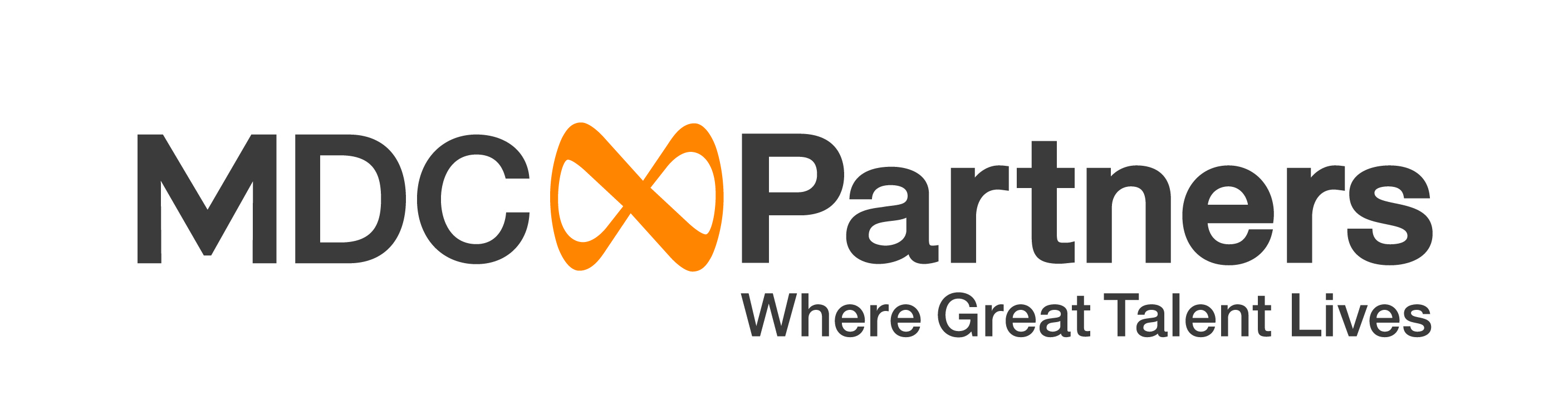 MDC Partners
330 Hudson Street, 10th Floor 
New York, NY 10013
646-429-1800
www.mdc-partners.com